“QA” = quality assurance
Writing a good test is very hard, and there are lots of things to watch out for.
Professional test writers will spend many hours checking their tests once they have written them.
Usually, dozens of people will see a test before it “goes live”.
We can’t do that – but we can do our best.
Restricted
1
Why do we need quality assurance?
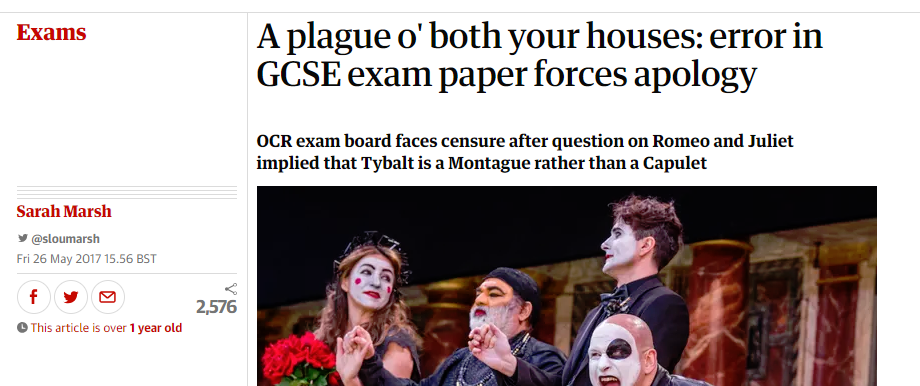 “How does Shakespeare present the ways in which Tybalt’s hatred of the Capulets influences the outcome of the play?”
Restricted
2
Why do we need quality assurance?
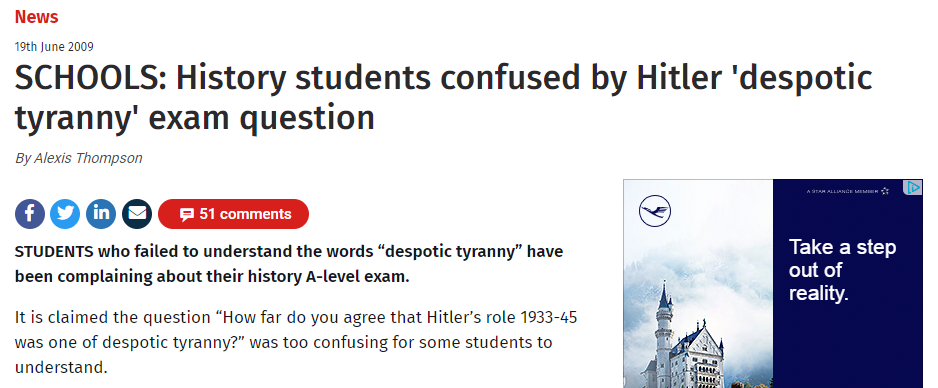 Restricted
3
How we will make sure we write high quality tests
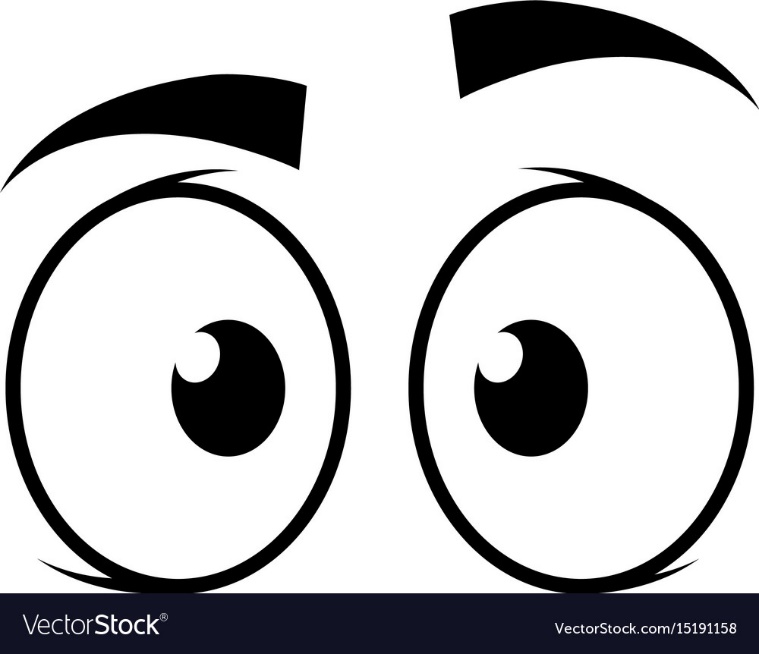 Write your test.
Check your test.
Show it to a colleague.
It is amazing how you – the test writer – can miss totally obvious problems with your test.
We call this a “fresh pair of eyes”.
Can they get the right answers?
Restricted
4
A fresh pair of eyes can spot different meanings to your questions
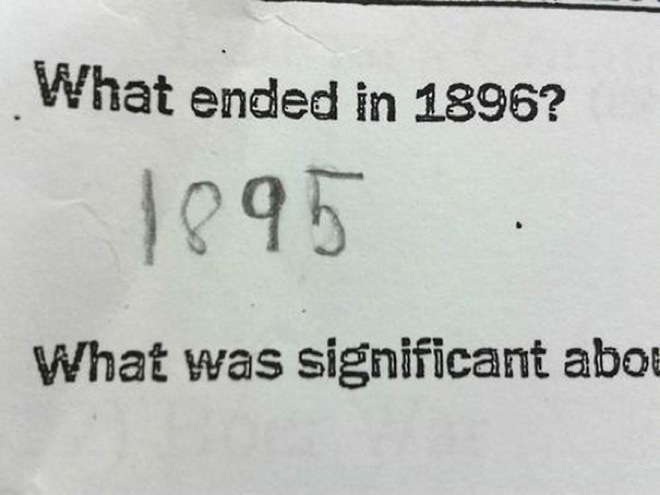 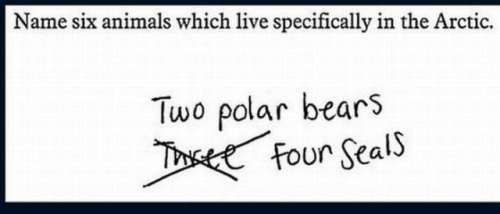 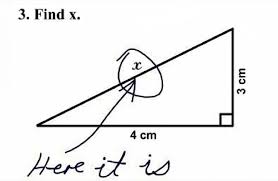 Restricted
5
The QA checklist
Purpose: to help us focus on the most important aspects of our tests.
Works on two levels – the question level and the test level.
It is possible to have nine great questions making up a weak test!
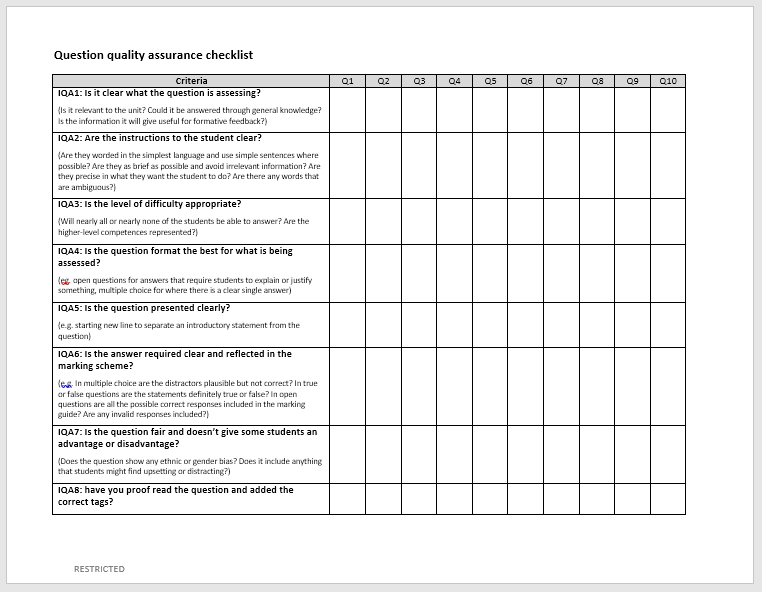 Restricted
6
The QA checklist
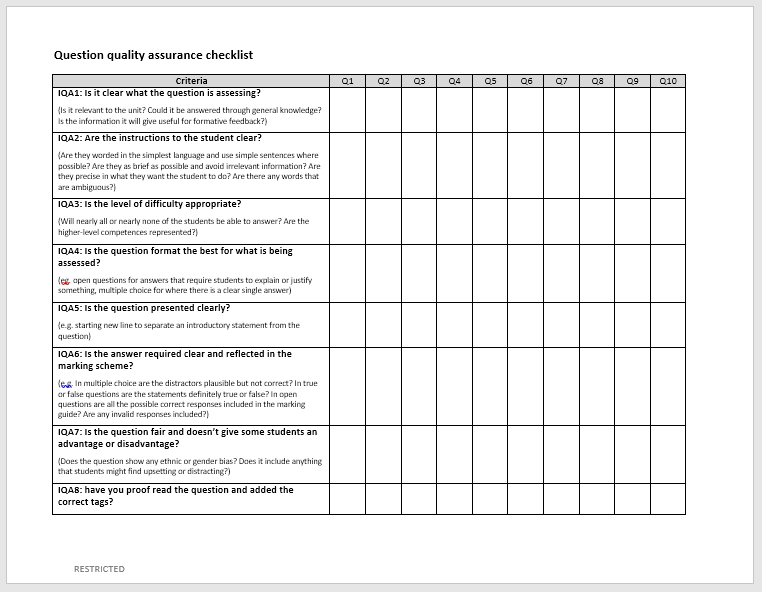 Restricted
7
The QA checklist
Restricted
8
The QA checklist
Restricted
9
The QA checklist
Restricted
10
Page 2: test-level QA
Restricted
11
Page 2: test-level QA
Restricted
12